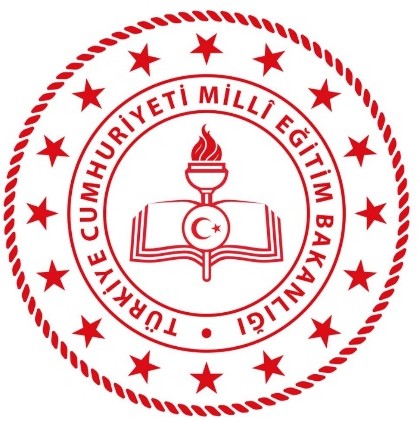 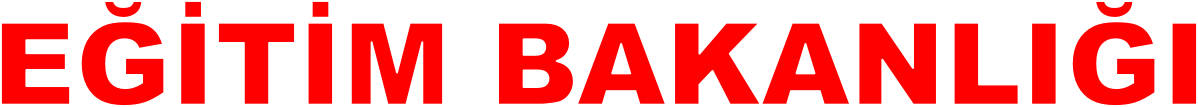 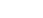 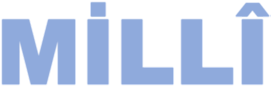 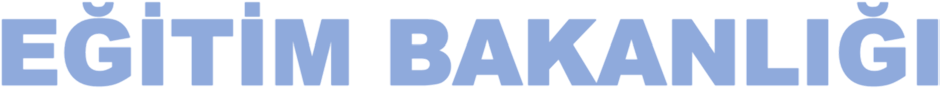 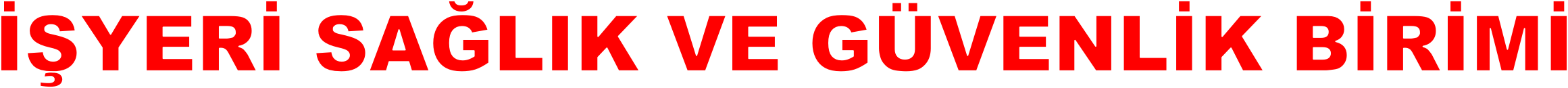 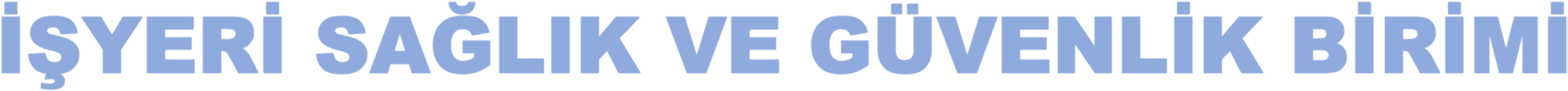 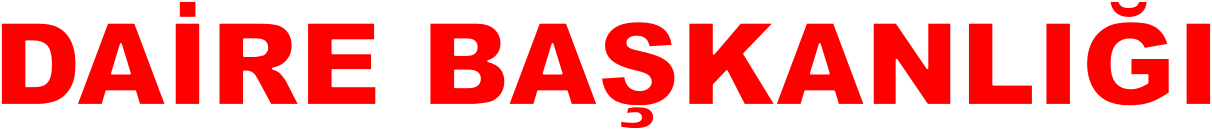 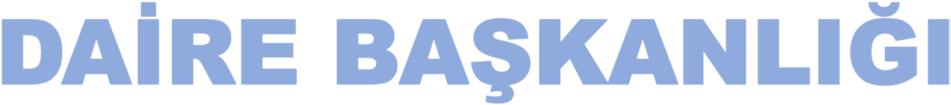 2020
İLK YARDIM EĞİTİMİNE  HOŞGELDİNİZ
24
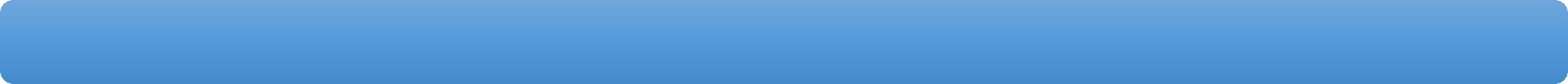 BEKLENTİLER
İlk yardım teorik ve uygulama değerlendirmelerinde %85 başarının  sağlanması,
Zamana uyulması,
Cep telefonunun sessize alınması,
Isınma oyunlarına ve diğer grup çalışmalarına aktif	katılım,
Eğitim araç gereçlerinin temiz ve düzgün	kullanılması.
24
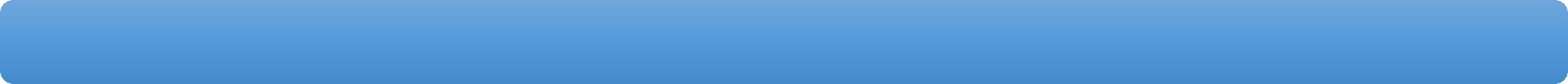 GENEL AMAÇ
Katılımcıların; ilk yardım konusunda	bilgi, beceri ve tutum  kazanmalarını sağlamak.
24
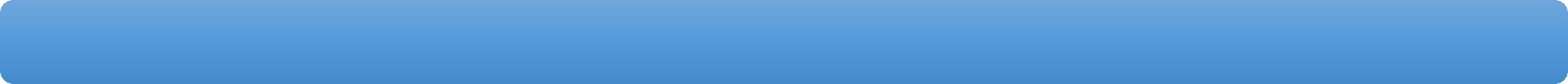 GENEL İLK YARDIM	BİLGİLERİ
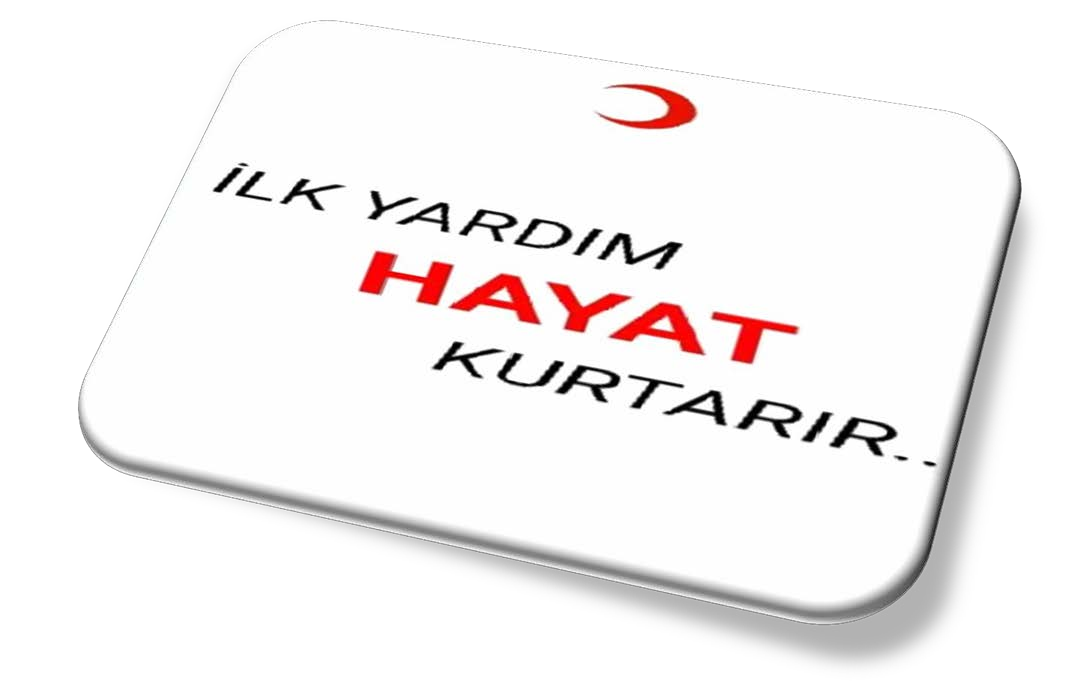 24
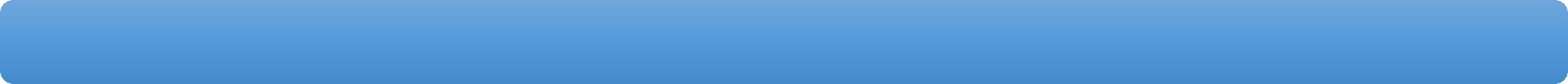 İLK YARDIMIN TANIMI
İlk yardım; ani olarak ortaya çıkan hastalık veya yaralanma  durumunda; kişinin hayatını korumak, sağlık durumunun  kötüleşmesini önlemek ve iyileşmesine destek olmak amacıyla olay  yerindeki mevcut imkânlarla yapılan hızlı ve etkili müdahalelerdir.
24
ACİL TEDAVİNİN TANIMI
Acil	tedavi; hasta/yaralılara acil tedavi ünitelerinde doktor ve diğer  sağlık personeli tarafından	yapılan tıbbi müdahalelerdir.
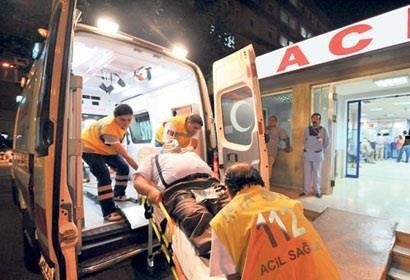 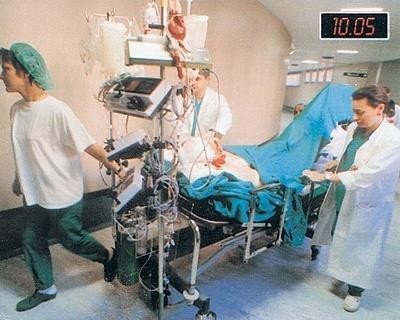 24
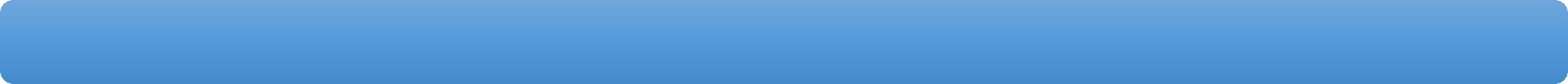 İLK YARDIM VE ACİL TEDAVİ	ARASINDAKİ FARKLAR
Acil tedavi;
Bu konuda ehliyetli kişilerce,
Gerekli donanımla (tıbbi araç-gereç) yapılan	müdahale,
İlk yardım;
İlk yardım eğitimi almış herkes tarafından,
Olay yerinde,
Mevcut malzemeler kullanılarak yapılan,
Hayat kurtarıcı müdahaledir.
24
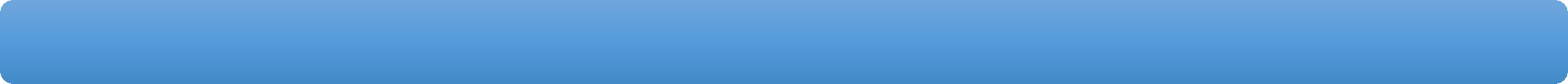 İLK YARDIMCININ TANIMI
İlk yardımcı; bakanlıkça belirlenen standartlara uygun eğitimi alarak,  verilen eğitim çerçevesinde uygulamalar yapabilen ilk yardımcı  belgesi sahibi olan kişidir.
24
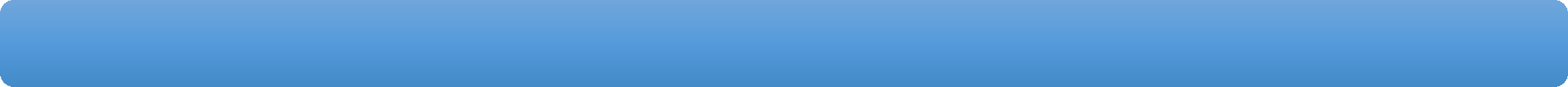 İLK YARDIMIN ÖNCELİKLİ AMAÇLARI
Kişinin hayatını korumak,
Sağlık durumunun kötüleşmesini önlemek,
İyileşmesine destek olmaktır.
24
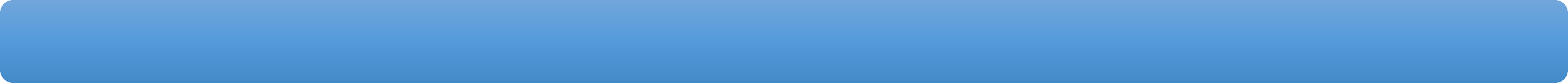 İLK YARDIM	TEMEL UYGULAMALARI
K-?
B-?
K-?
24
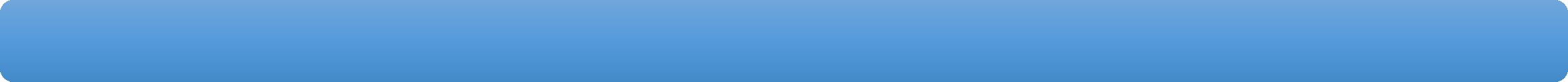 KORUMA
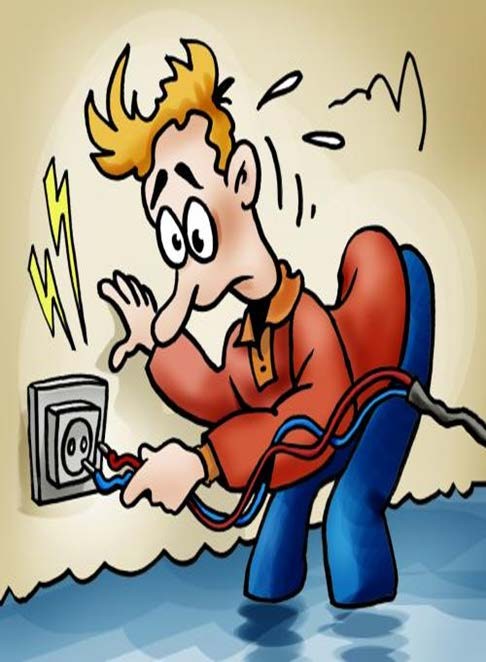 Koruma; kaza sonuçlarının	ağırlaşmasını  önlemek için olay	yerinin  değerlendirilmesini	kapsar.
En önemli işlem, olay yerinde	oluşabilecek  tehlikeleri	belirleyerek güvenli bir çevre  oluşturmaktır.
24
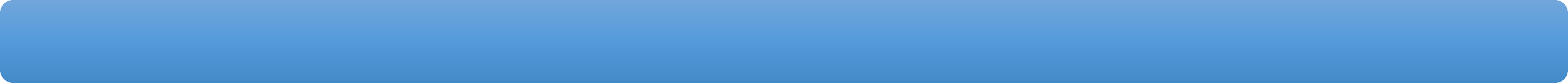 BİLDİRME (112)
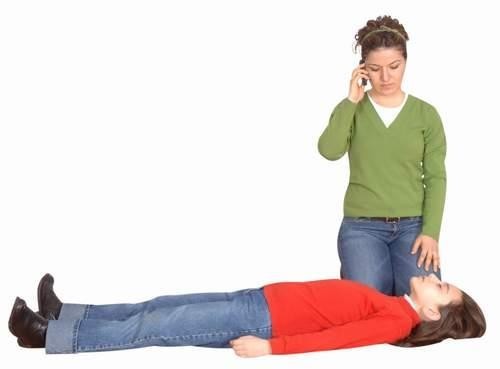 Olay/kazanın en hızlı şekilde telefon  ya da diğer kişiler aracılığı ile gerekli  yardım kuruluşlarına bildirilmesidir.
Türkiye’de ilk yardım gerektiren her  durumda telefon iletişimleri, 112 acil  telefon üzerinden gerçekleştirilir.
24
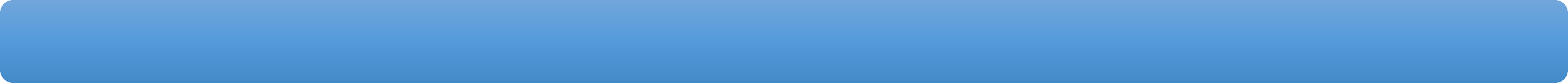 112’NİN ARANMASINDA	DİKKAT EDİLECEK HUSUSLAR
Sakin olunmalı ya da sakin olan bir kişinin araması	sağlanmalı,
112 merkezince sorulan sorulara net bir şekilde cevap verilmeli,
Kesin yer ve adres bilgileri verilirken olay yerine	yakın bir cadde ya  da çok bilinen bir yerin adı	belirtilmeli,
Kimin hangi numaradan aradığı bildirilmeli,
24
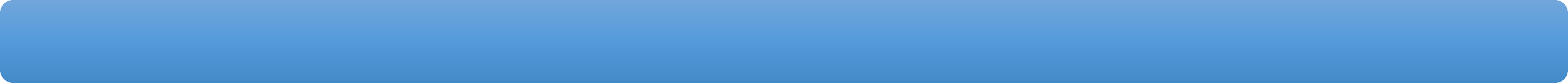 112’NİN ARANMASINDA	DİKKAT EDİLECEK HUSUSLAR
Hasta/yaralıların adı belirtilip, olayın tanımı yapılmalı,
Hasta /yaralı sayısı ve durumu bildirilmeli,
Yapılan ilk yardım uygulaması belirtilmeli,
112	hattında	bilgi	alan	kişi	gerekli	olan	tüm	bilgileri  söyleyinceye kadar telefon kapatılmamalıdır.
aldığını
24
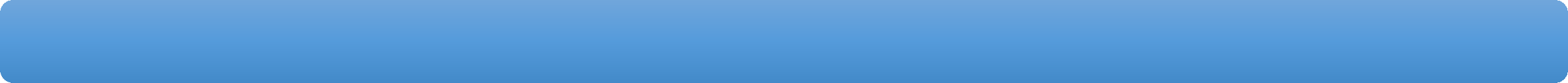 KURTARMA (MÜDAHALE)
Kurtarma,	olay	yerinde	hasta/yaralılara	yapılan	ilk  uygulamalarını kapsar.
Müdahale olabildiğince hızlı, ancak sakin bir şekilde yapılmalıdır.
yardım
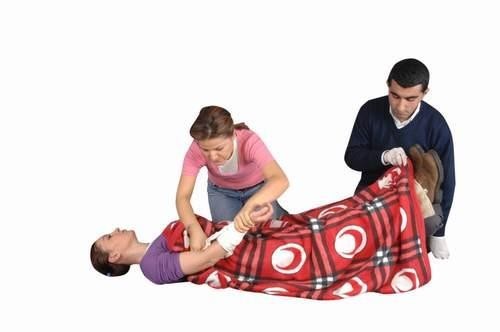 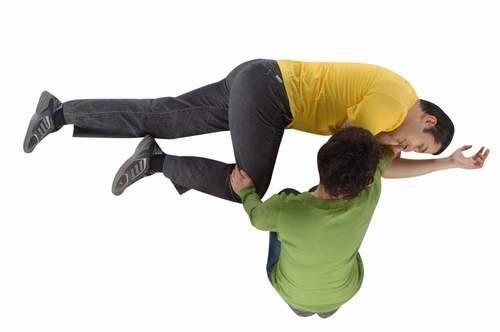 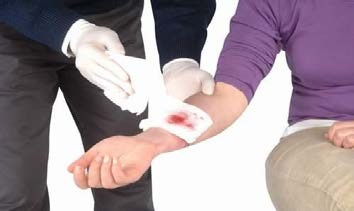 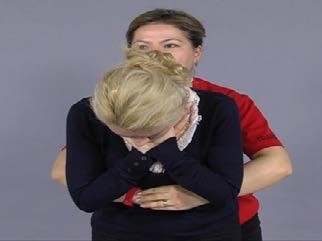 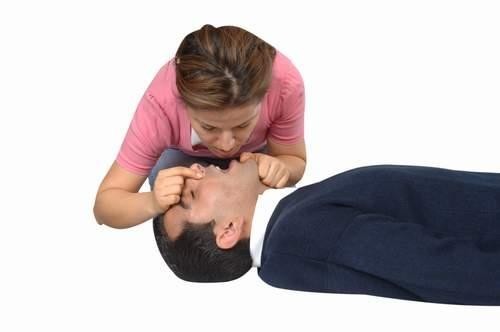 24
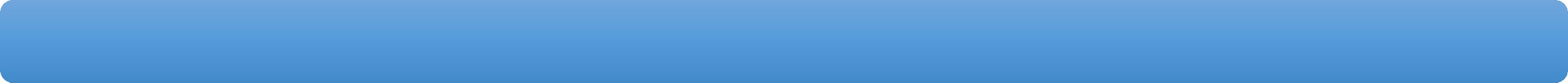 İLK YARDIMCININ MÜDAHALE İLE	İLGİLİ ÖNCELİKLE YAPMASI GEREKENLER

Hasta/yaralıların	durumu	değerlendirilip	(ABC),	öncelikli	müdahale  edilecekler belirlenir.
Hasta/yaralının korku ve endişeleri giderilir.
Hasta/yaralıya müdahalede yardımcı olacak kişiler	organize edilir.
	Hasta/yaralının	durumunun	ağırlaşmasını	önlemek	için	mevcut  olanaklar ile gerekli müdahalelerde bulunulur.
24
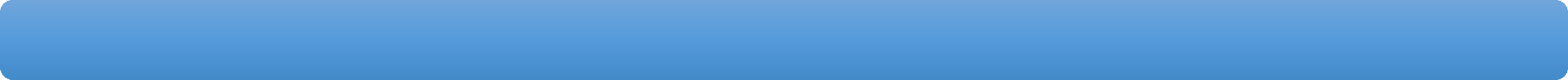 İLK YARDIMCININ MÜDAHALE İLE	İLGİLİ ÖNCELİKLE YAPMASI GEREKENLER

Kırıklara yerinde müdahale edilir.
Hasta/yaralı sıcak tutulur.
Hasta/yaralının yarasını görmesi engellenir.
Hasta/yaralıyı hareket ettirmeden müdahale yapılır.
Hasta/yaralının en uygun yöntemlerle, en yakın sağlık kuruluşuna  sevki sağlanır (112).
(*) Ağır H/Y hayati tehlikede olmadığı sürece asla yerinden hareket  ettirilmemelidir!
24
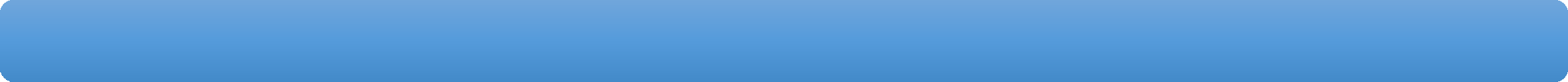 İLK YARDIMCININ	ÖZELLİKLERİ
İnsan vücudu ile ilgili temel bilgilere	sahip olmalı,
Önce kendi can güvenliğini korumalı,
Sakin, kendine güvenli ve pratik olmalı,
Eldeki olanakları değerlendirebilmeli,
Olayı anında ve doğru olarak haber	verebilmeli (112’nin  aranması),
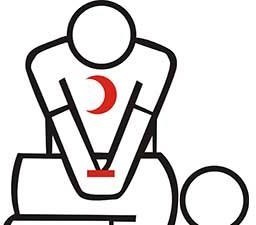 Çevredeki	kişileri	organize	edebilmeli  yararlanabilmeli,
İyi bir iletişim becerisine sahip olmalıdır.
ve	onlardan
24
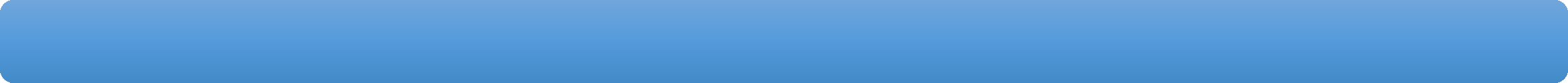 HAYAT KURTARMA ZİNCİRİ
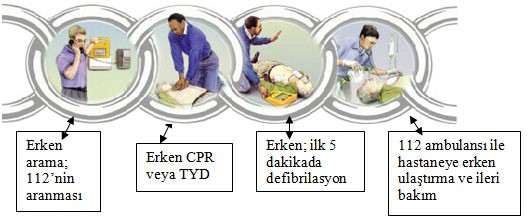 24
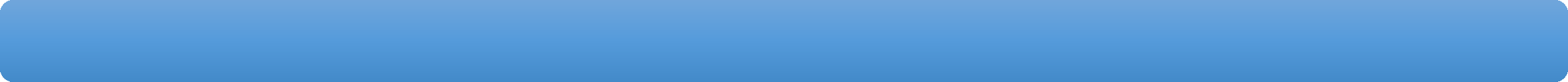 HAYAT KURTARMA ZİNCİRİ
Hayat kurtarma zinciri 4 halkadan oluşur.
Son halka ileri yaşam desteğine aittir ve ilkyardımcının görevi değildir.
Halka: Sağlık kuruluşuna haber verilmesi,
Halka: Olay yerinde Temel Yaşam Desteği yapılması,
Halka: Defibrilasyon	uygulanması,
Halka:	Ambulans ekiplerince müdahale ve hastane acil servislerinde  bakım	yapılmasıdır.
24
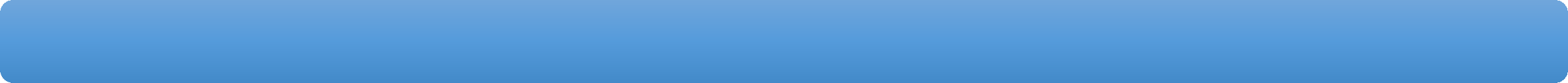 İLK YARDIMIN	A-B-C’Sİ
İlk önce hasta/yaralının bilinci kontrol edilmeli,
bilinç kapalı ise	aşağıdakiler hızla değerlendirilmelidir.
Hava yolu açıklığının değerlendirilmesi,
Solunumun değerlendirilmesi (Bak-Dinle-Hisset),
Dolaşımın değerlendirilmesi (Şah damarından 5 sn. nabız alınarak  yapılır.)
24
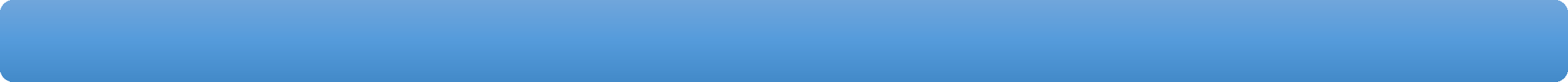 İLK YARDIMIN
A-B-C’Sİ
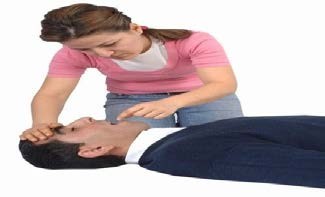 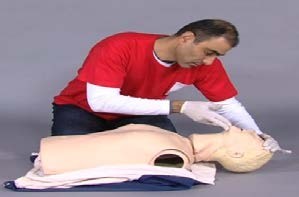 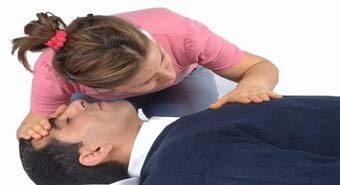 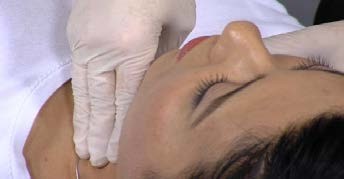 24
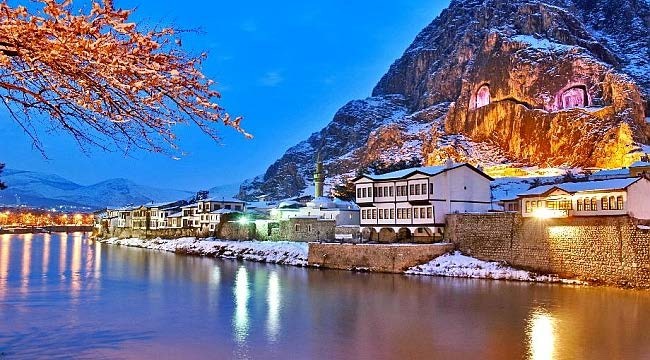 24